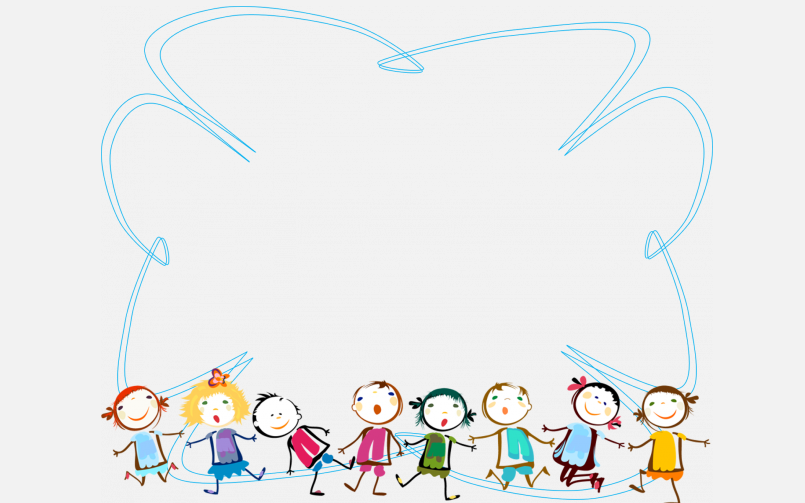 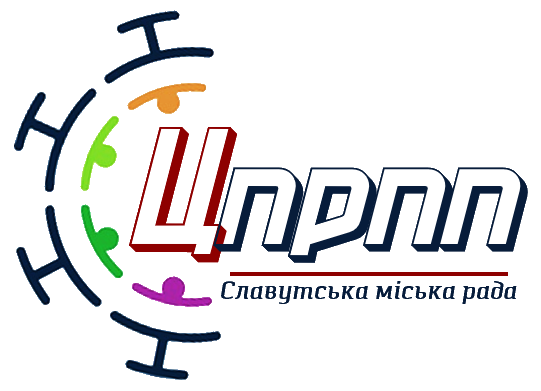 Про організацію освітнього процесу у 2023/2024 н. р.у закладах дошкільної освіти
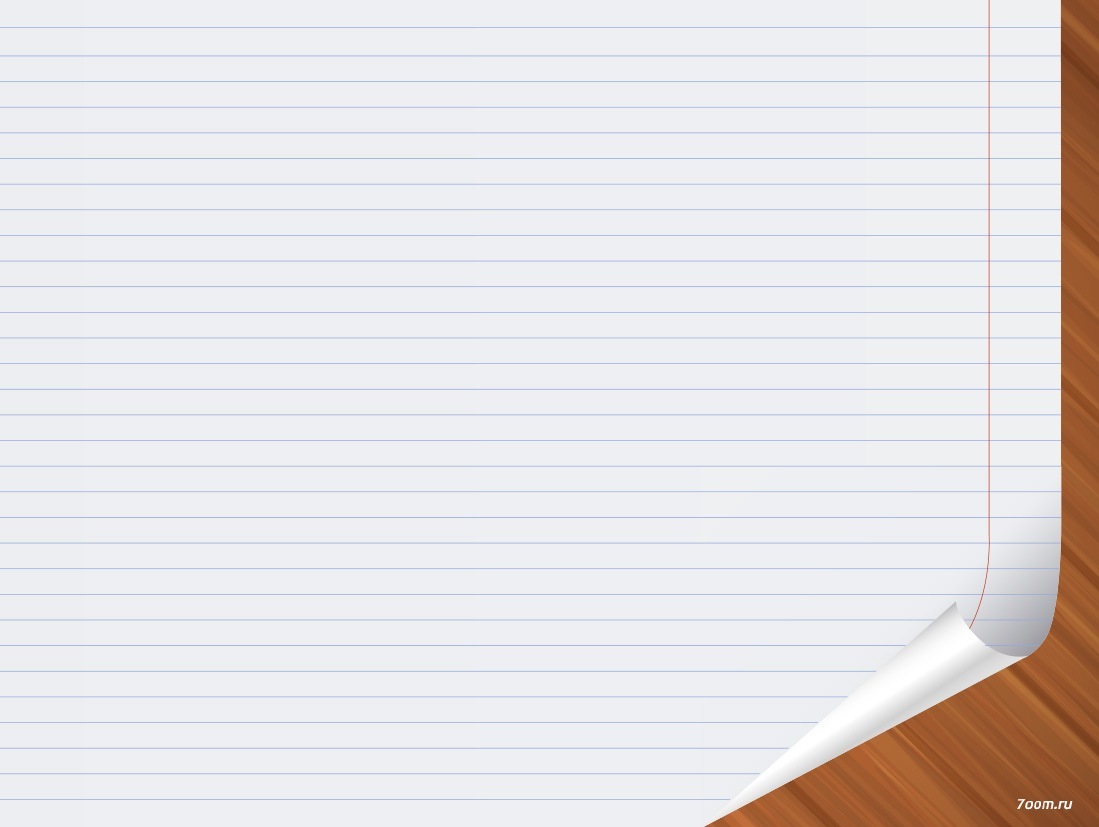 Нормативні документи
Закон України «Про освіту»;
 Закон України «Про дошкільну освіту»
                                https://data.rada.gov.ua/laws/show/2628-III#Text ;
 Закон України «Про охорону дитинства»;
Положення про ЗДО
               https://zakon.rada.gov.ua/laws/show/305-2003-%D0%BF#Text ;
Санітарний регламент ДНЗ 
                  https://zakon.rada.gov.ua/laws/show/z0563-16#Text .
Основні напрями роботи у 2023-2024 навчальному році
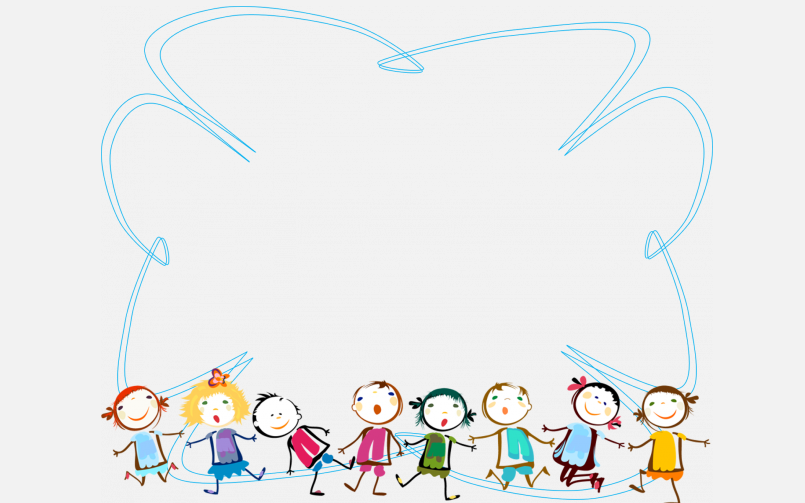 Організація та підтримка безпечного освітнього простору.
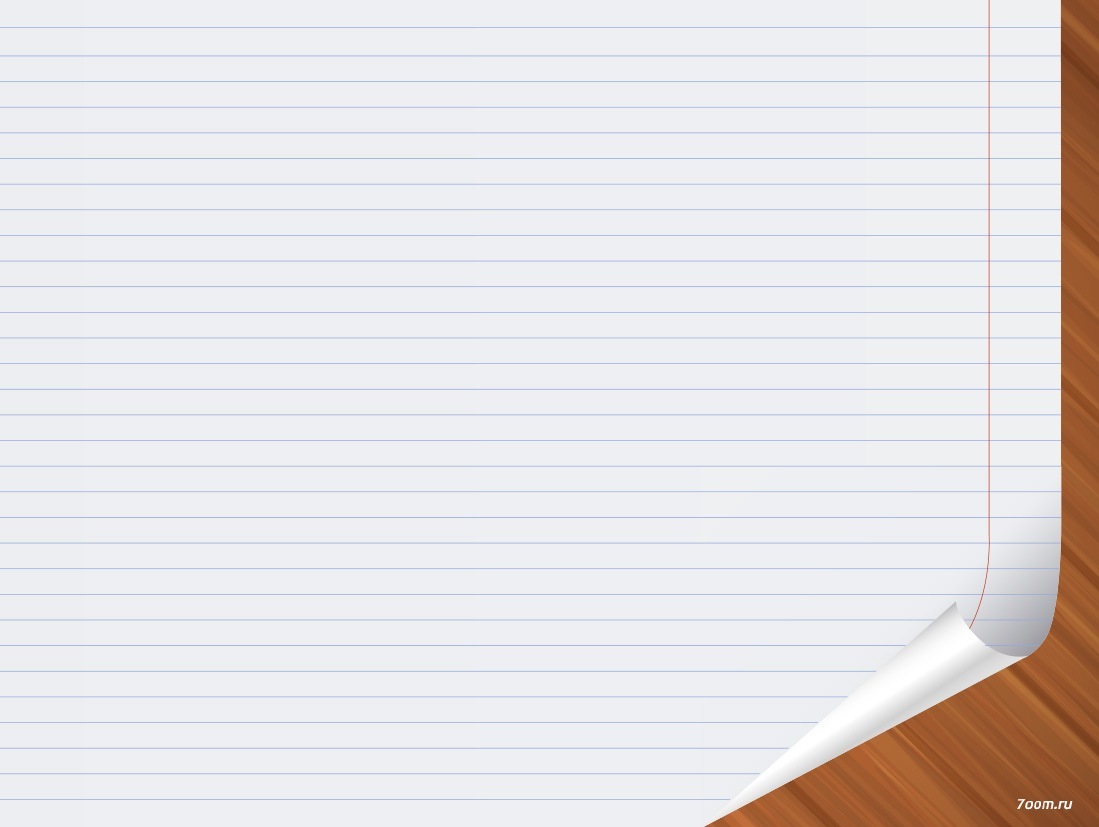 Детальний опис організації безпечного простору в ЗДО представлено в листі МОН від 22.06.2023 № 1/8820-23 https://document.vobu.ua/doc/20325  Для керівників розроблено Пам’ятку щодо організації роботи з охорони праці та безпеки життєдіяльності.
Рекомендації з цього питання розробили фахівці ЮНІСЕФ, Освіторія, Смарт освіта та розміщено на сайті МОН України.
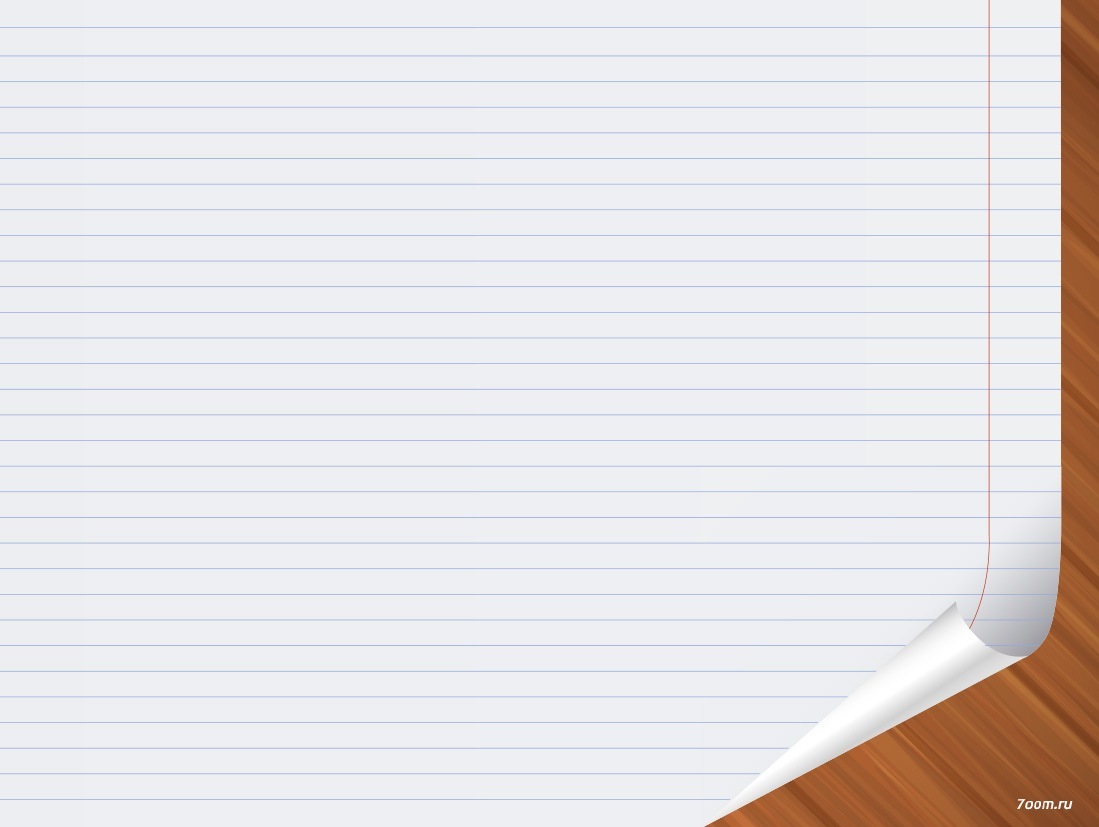 Для запобігання травматизму серед учасників освітнього процесу систематично в ЗДО необхідно проводити:
нформаційно-роз’яснювальну роботу щодо дотримання алгоритму дій у разі виникнення пожеж, інших надзвичайних ситуацій, виконання заходів щодо запобігання їх виникненню;
інструктажі з питань охорони праці та безпеки життєдіяльності, охорони здоров’я, радіаційної безпеки, цивільного захисту, безпеки дорожнього руху, безпеки в побуті тощо.
Окремі питання організації безпечного освітнього простору визначено влисті МОН від 31.05.2023 № 4/1798-23 «Рекомендації щодо організації діяльності закладів дошкільної освіти в літній період в умовах воєнного стану», листі МОН від 20.06.2023 № 1/8820 «Про організацію безпечного освітнього простору в закладах дошкільної освіти та обладнання укриттів», а також в інтерактивному Кейсі безпеки https://nus.org.ua/news/kejs-bezpeky-normatyvno-pravova-baza-dokumenty-z-ohorony-pratsi-j-bzhd-dodatkova-literatura-j-videoteka-dlya-doshkillya/ .
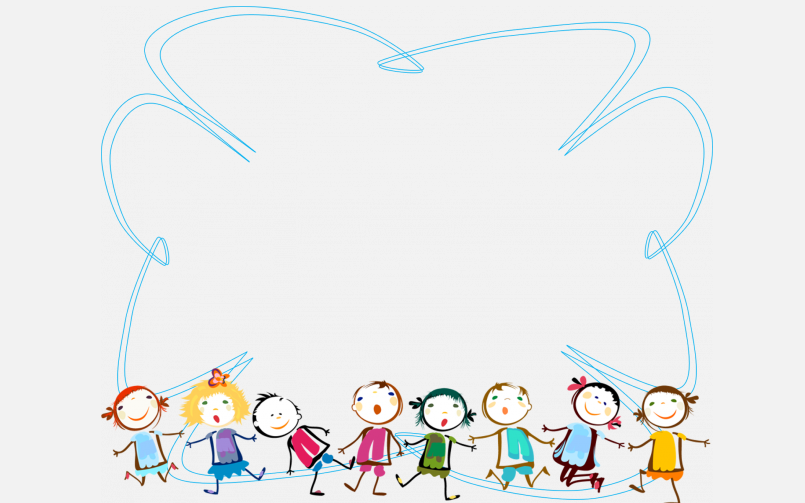 Організація освітнього процесув різних форматах і подолання освітніх втрат
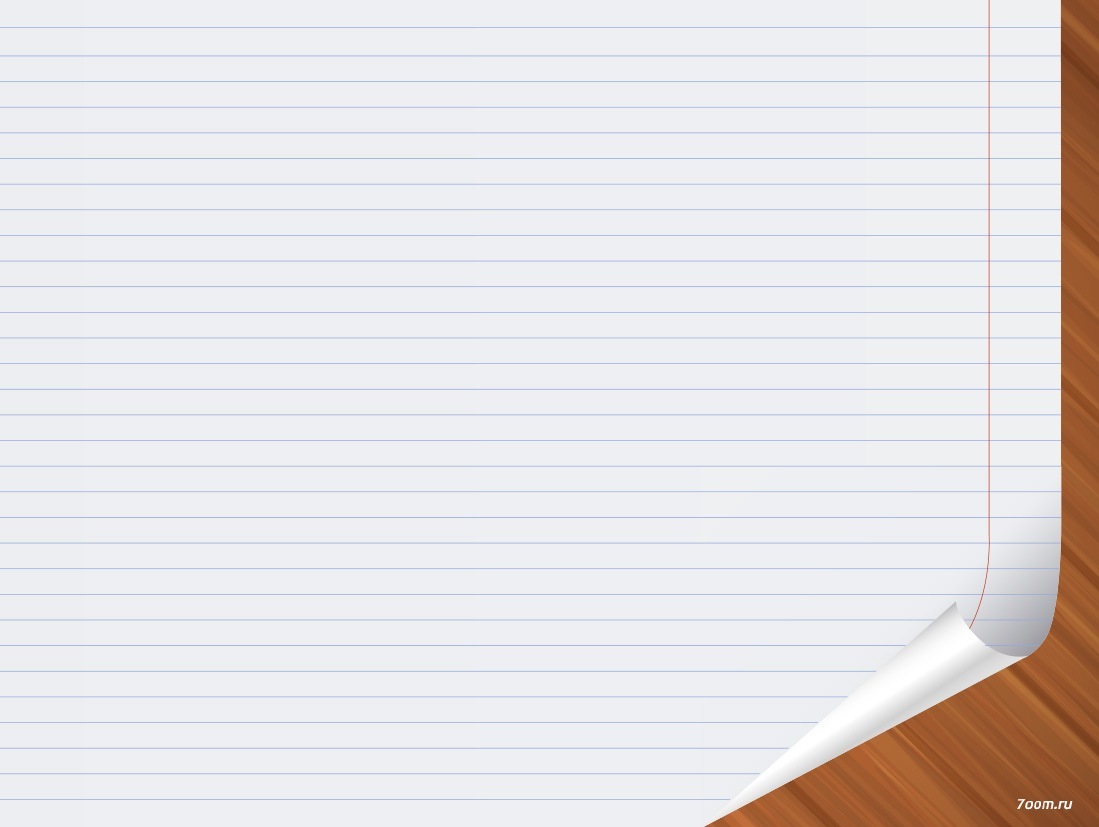 Нормативною основою організації освітнього процесу в ЗДО у 2023/2024 н. р. є Базовий компонент дошкільної освіти https://ezavdnz.mcfr.ua/book?bid=37876, «Методичні рекомендації до оновленого Базового компонента дошкільної освіти» https://osvita.ua/legislation/doshkilna-osvita/81519/
Основні вимоги до організації освітнього процесу в дистанційній формі визначено в листах МОН «Про рекомендації для працівників закладів дошкільноїосвіти на період дії воєнного стану в Україні» 02.04.2022 № 1/3845-22 https://mon.gov.ua/ua/npa/pro-rekomendaciyi-dlya-pracivnikiv-zakladiv-doshkilnoyi-osviti-na-period-diyi-voyennogo-stanu-v-ukrayini, «Про окремі питання діяльності закладів дошкільної освіти у 2022/2023 навчальному році» 27.07.2022 № 1/8504-22, Про організацію безпечного освітнього простору в закладах дошкільної освіти та обладнання укриттів 20.06.2023 № 1/8820-23 https://mon.gov.ua/ua/npa/pro-organizaciyu-bezpechnogo-osvitnogo-prostoru-v-zakladah-doshkilnoyi-osviti-ta-obladnannya-ukrittiv .
Наказ МОН «Про затвердження гранично допустимого навчального навантаження на дитину у дошкільних навчальних закладах різних типів та форми власності». https://zakon.rada.gov.ua/laws/show/z0520-15
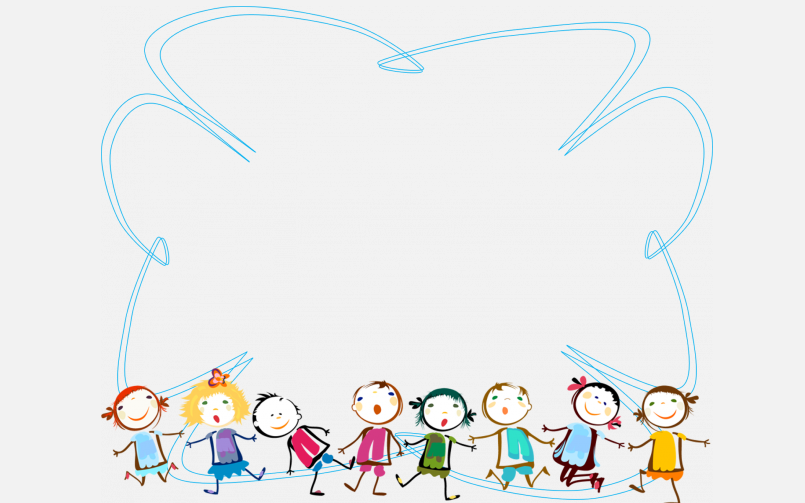 Навчальні програми
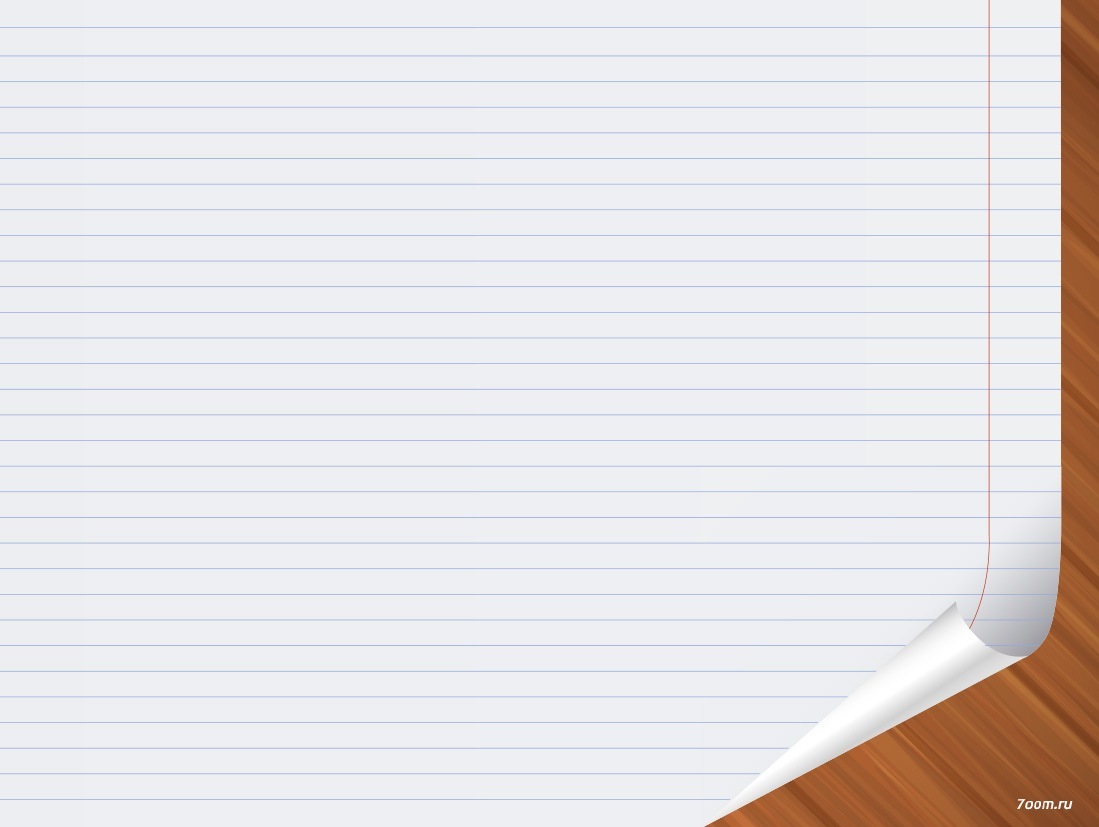 У роботі ЗДО педагоги мають право обирати програми, рекомендовані Міністерством освіти і науки України (лист МОН від 14.08.2023 № 1/12038-23 https://goo.gl/17YmaJ ), згідно з «Переліком навчальної літератури та навчальних програм, рекомендованих Міністерством освіти і науки України для використання в освітньому процесі закладів освіти у 2023/2024 навчальному році».
В одному ЗДО можна одночасно використовувати кілька комплексних і парціальних програм з певних напрямів освітньої роботи. Звертаємо увагу, що презентації комплексних освітніх програм розвитку, навчання і виховання, затверджених МОН і рекомендованих для використання в ЗДО, проведено в межах Всеукраїнського педагогічного марафону «Віночок освітніх програм українського дошкілля».
Парціальні програми представлено на сайті ДУ «Український інститут розвитку освіти» в межах Всеукраїнського онлайн марафону «Реалізація змісту Державного стандарту дошкільної освіти в парціальних програмах» та в навчально-методичному посібнику «Парціальні програми дошкільної освіти: реалізація змісту Державного стандарту дошкільної освіти».
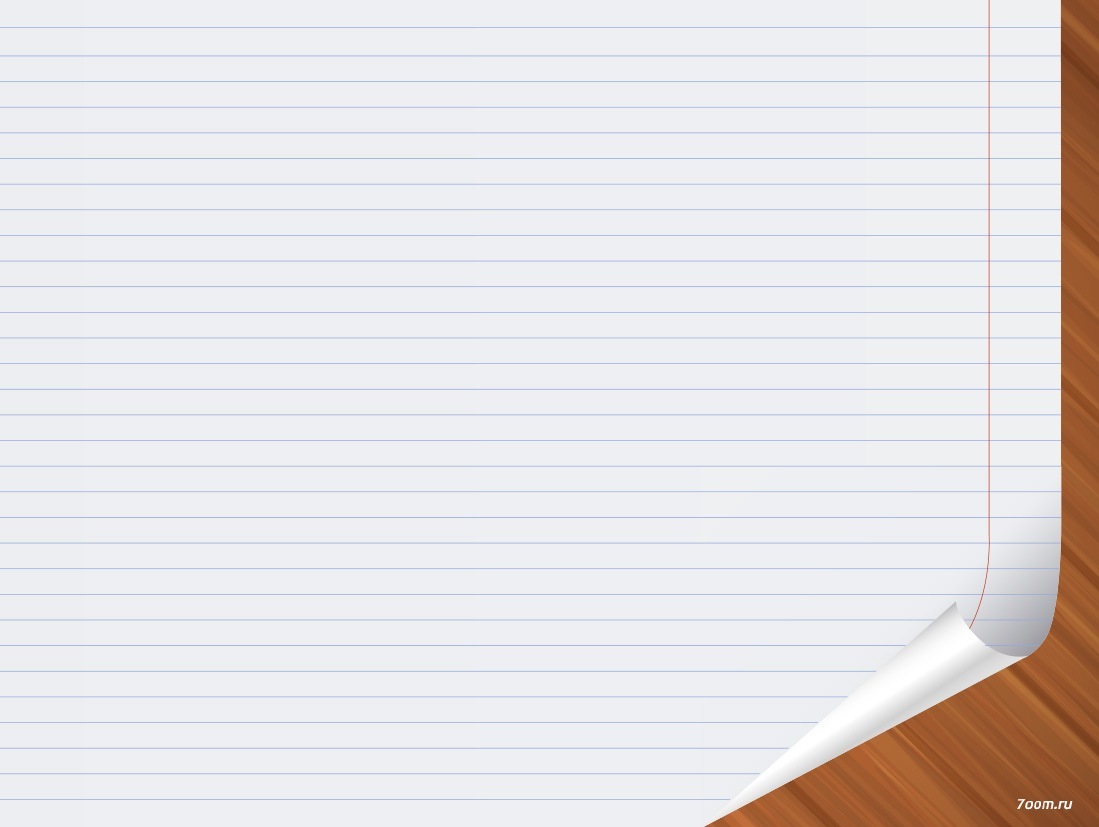 Освітні втрати.
Рекомендації:
спланувати комплекс заходів на підтримку дітей дошкільного віку, які мають освітні втрати через обставини, викликані дією правового режиму воєнного стану, для їхньої інтеграції та адаптації до освітнього процесу в ЗДО відповідно до Базового компонента дошкільної освіти (2021);
організувати та надавати психологічну допомогу учасникам освітнього процесу; 
звернути увагу на програми підтримки педагогів ЗДО та розвитокїхньої професійної кваліфікації у розробленні стратегії надолуження знань
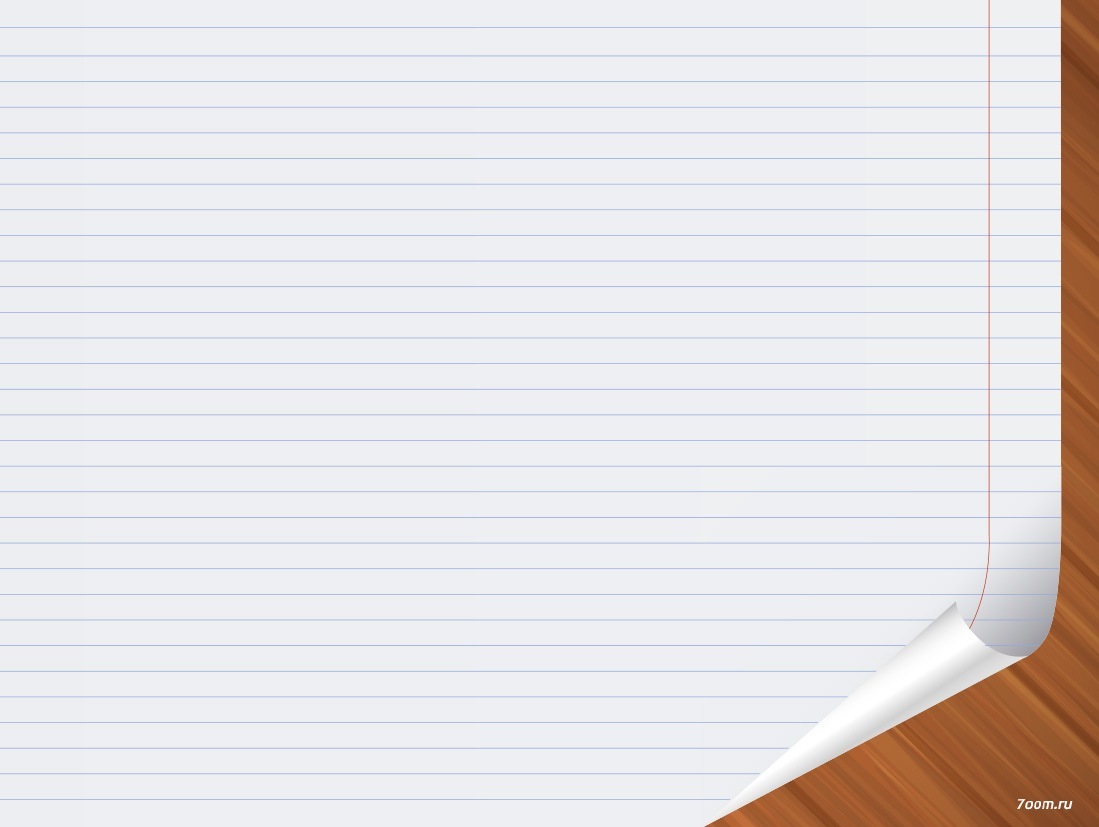 Патріотичний кейс дошкілля України.
https://mon.gov.ua/storage/app/media/news/2023/06/26/Keys.patriotiv-doshkillya.26.06.2023.pdf
https://op.ua/news/osvita-v-ukraini/uiro-prezentuvav-patriotichniy-keys-dlya-doshkillya-ukrayini
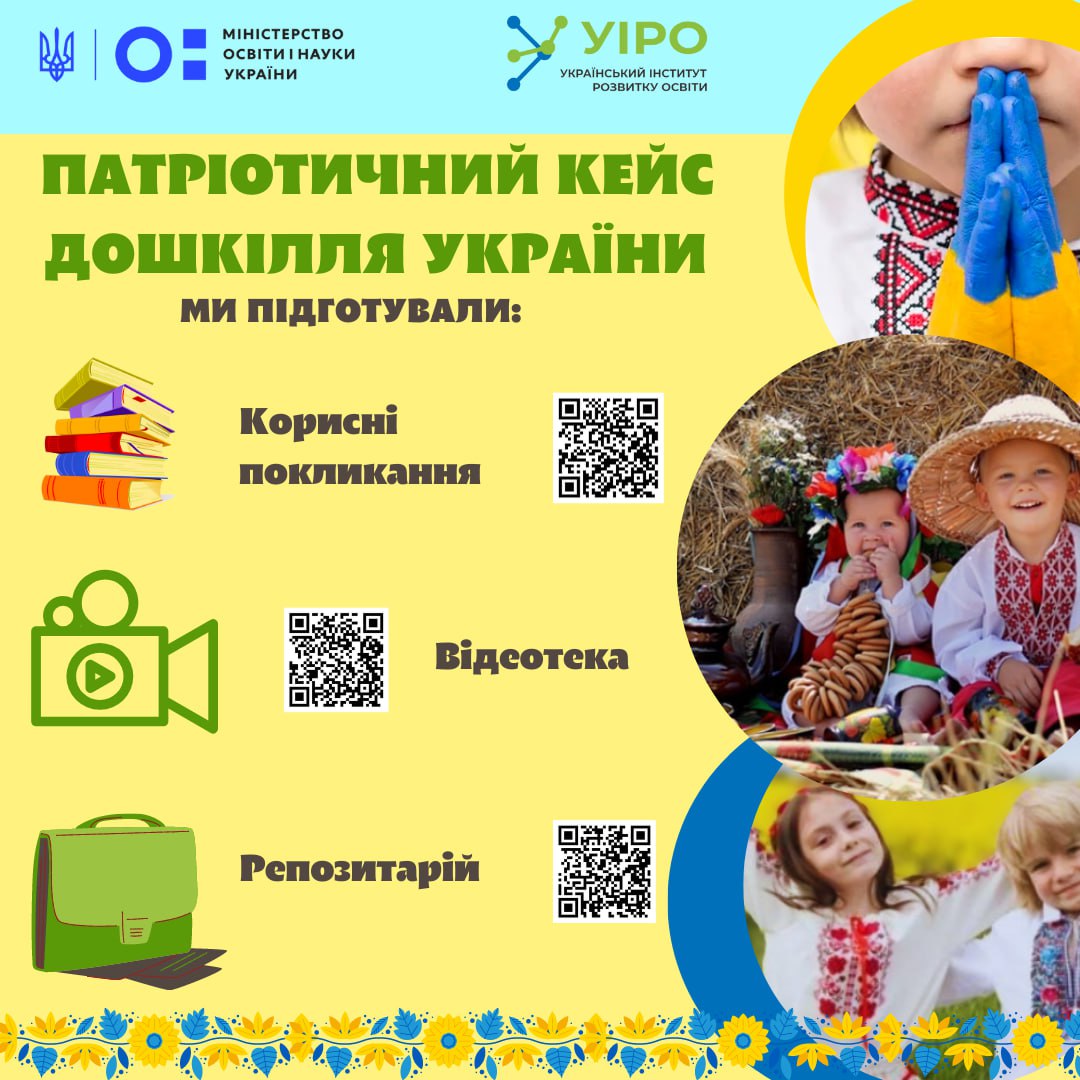 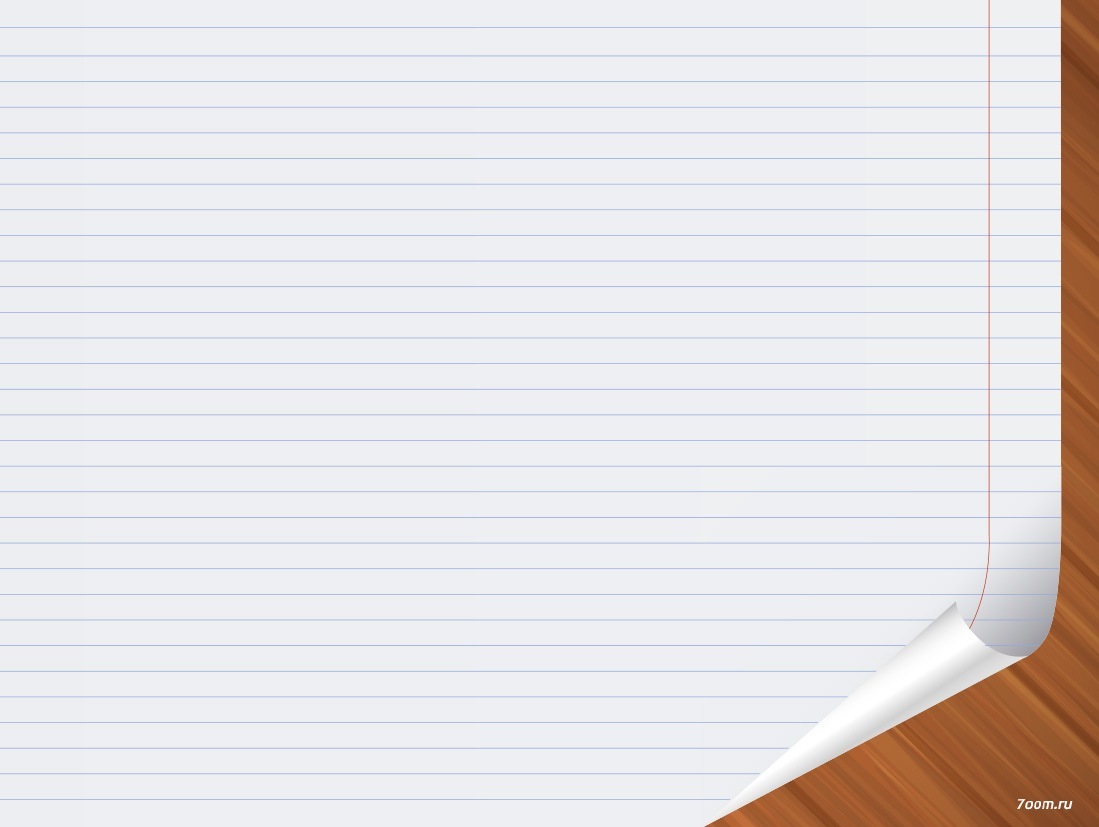 Організація освітнього процесу з дітьми, родини яких через небезпекузмінили місце проживання й перебувають за кордоном.
    Варто налагодити зв’язок із батьками і за їх сприяння залучити дітей до української освіти. У разі неможливості їхньої участі в дистанційному форматі освітнього процесу педагогам доречно порекомендувати батькам освітні ресурси.
Платформа Міністерства освіти і науки України «Сучасне дошкілля під крилами захисту»  https://mon.gov.ua/ua/osvita/doshkilna-osvita/suchasne-doshkillya-pid-krilami-zahistu
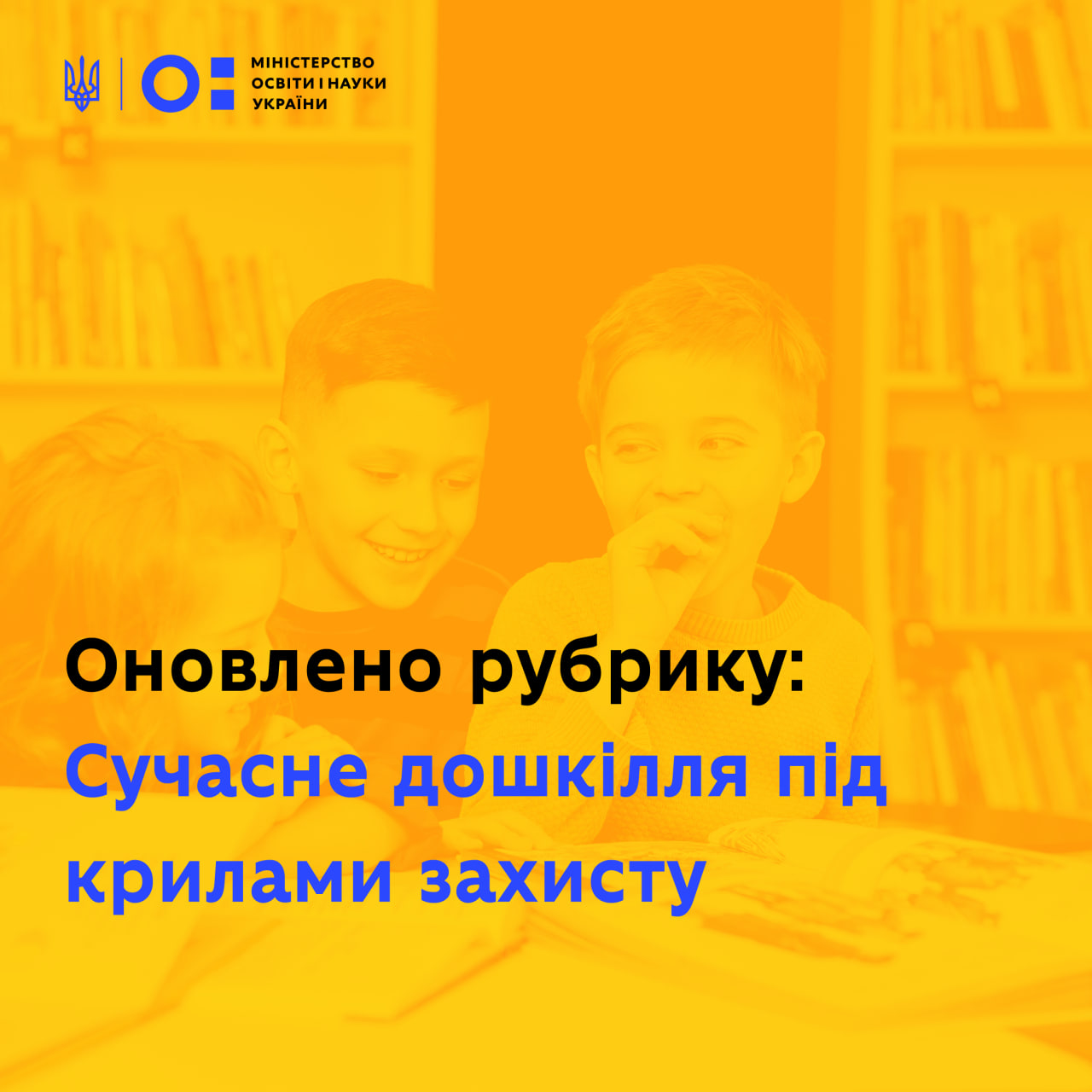 Команда Міністерства освіти і науки спільно з ДУ «Український інститут розвитку освіти» додали нові матеріали до рубрики «Сучасне дошкілля під крилами захисту», які доцільно використовувати у спілкуванні з дітьми дошкільного віку.
Колектив запрошує педагогів надсилати матеріали до відділу дошкільної освіти МОН на електронну  пошту: domon2010@ukr.net із позначкою: матеріали до рубрики «Сучасне дошкілля під крилами захисту».
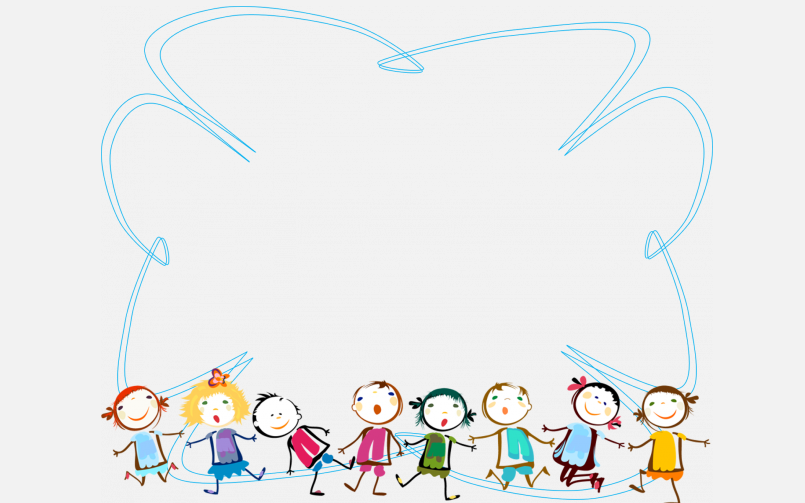 Педагогічна взаємодія з                                                дітьми, зокрема з дітьми                                                    з особливими освітніми потребами
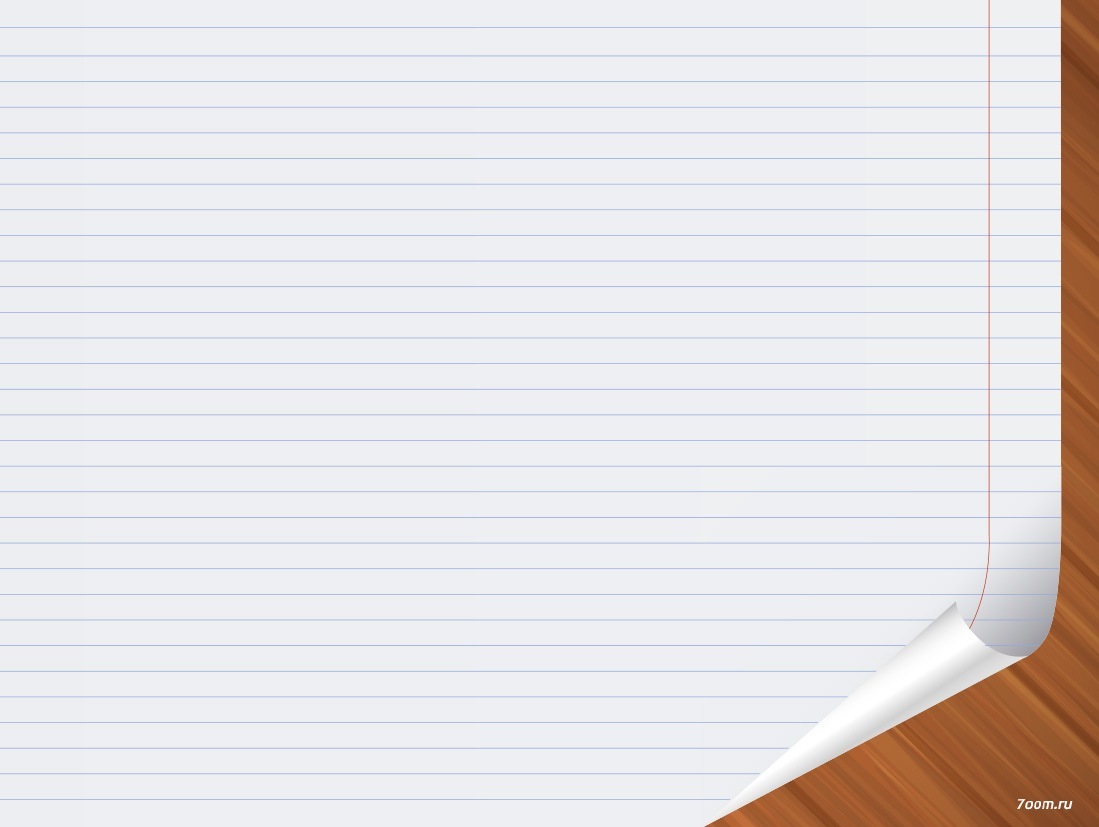 Кабінет Міністрів України вніс низку змін до нормативно-правових актів, які регулюють організацію освітнього процесу для таких дітей. У листі МОН від 15.06.2022 № 1/6435-22 «Щодо забезпечення освіти осіб з особливими освітніми потребами» https://rada.info/upload/users_files/44037815/48dc32e4c875f746943d980e441df464.pdf
надано роз’яснення про зазначені вище зміни, з урахуванням яких має здійснюватися організація освіти дітей з ООП у новому навчальному році.
Відповідно до пункту 5 Порядку організації інклюзивного навчання у закладах дошкільної освіти, затвердженого постановою КМУ від 10.04.2019 № 530 в інклюзивних групах кількість дітей з ООП має становити не більше трьох осіб, зокрема:• не більше однієї дитини, яка потребує четвертого чи п’ятого рівня підтримки;• не більше двох дітей, які потребують третього рівня підтримки;• не більше трьох дітей, які потребують другого рівня підтримки.
У разі наявності висновку, що не містить інформації про рівень підтримки, таку дитину розподіляють у групу ЗДО відповідно до складності її порушень з урахуванням рекомендацій команди психолого-педагогічного супроводу дитини з ООП (за участю фахівців інклюзивно-ресурсного центру).
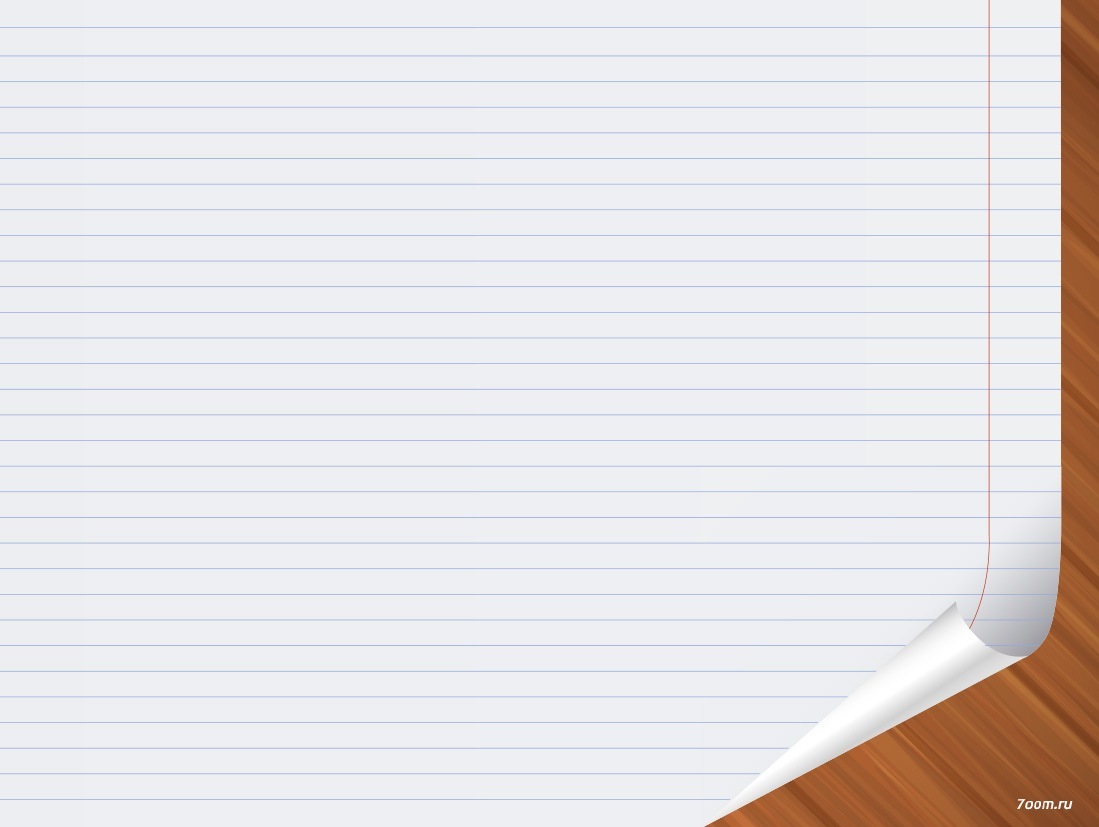 Відповідно до пункту 8 Порядку у разі утворення інклюзивної групи вводять посаду асистента вихователя, який забезпечує особистісно орієнтоване спрямування освітнього процесу, бере участь у розробленні та виконаннііндивідуальної програми розвитку, адаптує навчальні матеріали з урахуванням особливостей навчально-пізнавальної діяльності дітей з ООП.    Посаду асистента вихователя інклюзивної групи закладу дошкільної освіти вводять з розрахунку однієї штатної одиниці на одну інклюзивну групу. Педагогічне навантаження становить 36 год на тиждень, що відповідає тарифній ставці. Асистент вихователя - це педагогічний працівник, якого призначає на посаду керівник закладу освіти, та який здійснює свою діяльність відповідно до посадової інструкції.
Наказом МОН від 17.11.2021 № 1236 «Про затвердження Умов допуску асистента учня (дитини) до освітнього процесу для виконання його функцій та вимог до нього» https://zakon.rada.gov.ua/laws/show/z0073-22#Text  визначено вимоги до асистента дитини та порядок його допуску до освітнього процесу.
Детально про надання послуги соціального супроводу під час інклюзивного навчання висвітлено у листі МОН від 19.08.2022 № 1/9540-22 «Щодо асистента учня (дитини) в закладах освіти». https://znayshov.com/News/Details/shchodo_asystenta_uchnia_dytyny_v_zakladakh_osvity
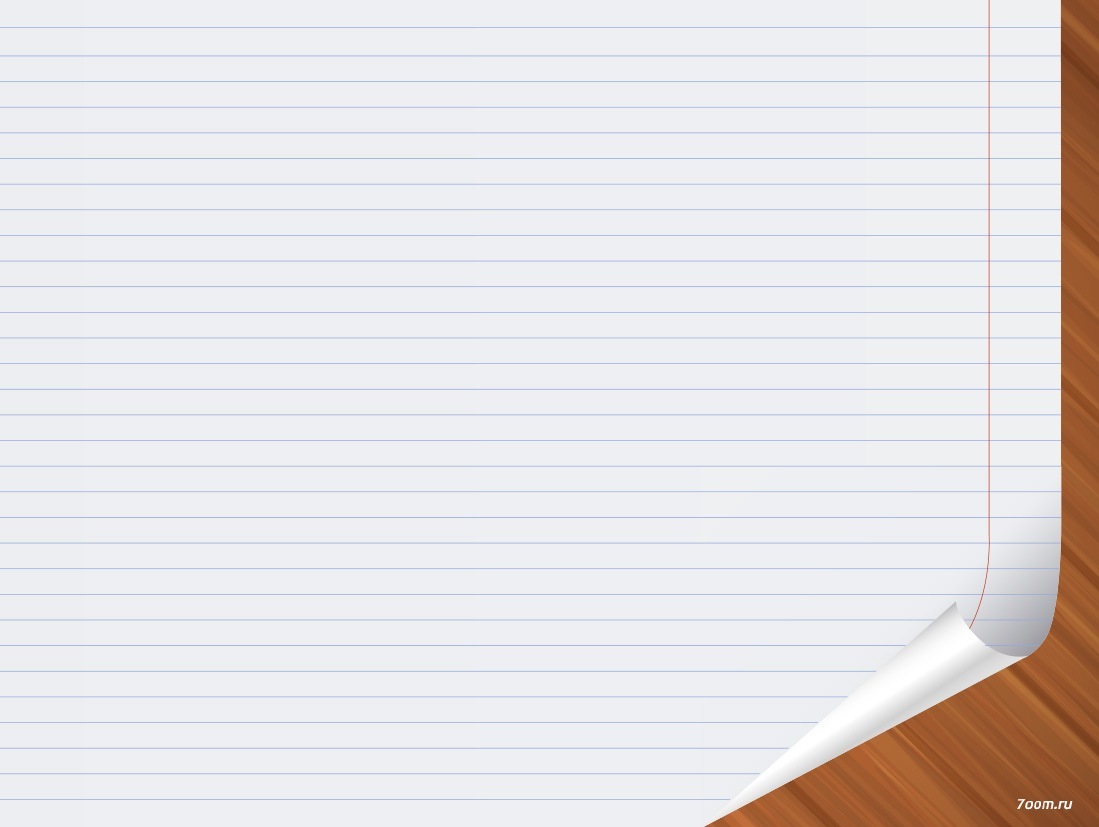 Зарахування дітей до спеціальної групи 
 закладу дошкільної освіти. 
Відповідно до пункту 32 Положення про інклюзивноресурсний центр, затвердженого постановою КМУ від 12.07.2017 № 545, якщо фахівці ІРЦ встановили наявність в особи особливих освітніх потреб, висновок про комплексну оцінку розвитку особи є підставою для зарахування до спеціальних груп (з урахуванням особливостей розвитку особи).  До спеціальних груп зараховувати дітей, які потребують рівня підтримки не нижче другого.
Лист МОН від 15.08.2023 № 12132-23 «Щодо надання роз’яснень про комплектування спеціальних груп у закладах дошкільної освіти». https://mon.gov.ua/ua/npa/shodo-nadannya-rozyasnen-pro-komplektuvannya-specialnih-grup-u-zakladah-doshkilnoyi-osviti
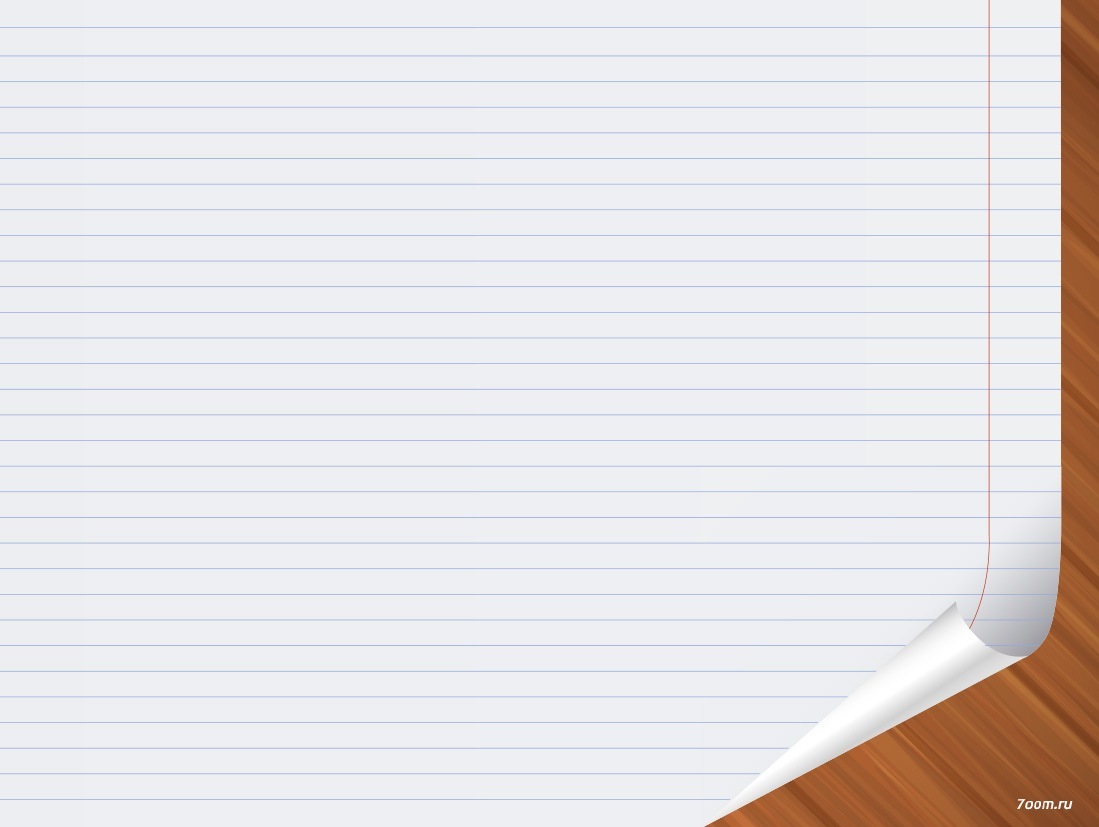 Доречно  включати до ранкових зустрічей, скориставшись порадами психологів, матеріали, що допоможуть ввести дитину в тему сьогоднішніх подій:
Паперовий ляльковий театр для дошкільнят;
Стус Т. «Таємні історії маленьких та великих Перемог»;
Шатокін О. «Чи легко жити циклопам»;
Степула А. «Світ без меж»;
мультсеріал «Вулиця сезам» https://nus.org.ua/news/osvitnij-multserial-vulytsya-sezam-pokazuvatymut-v-ukrayini-z-27-bereznya/ ;
мультфільм «Скарлет».
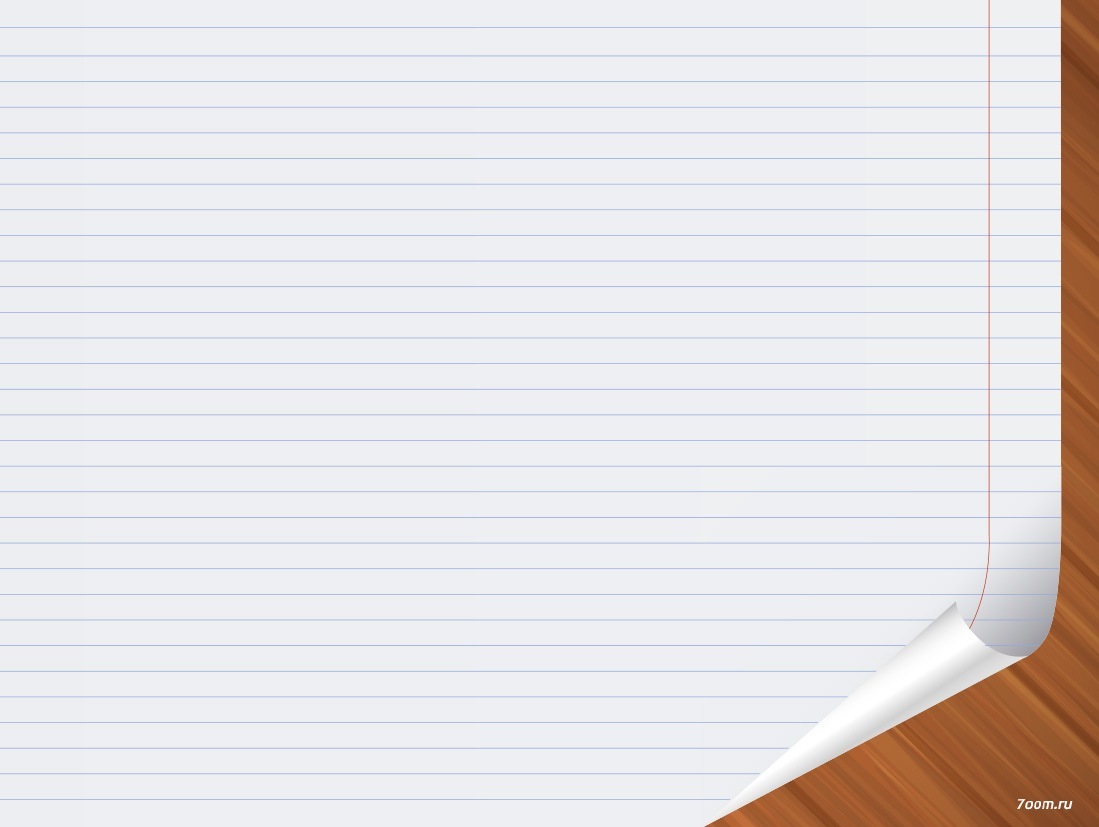 Партнерство у співпраці з батькамиабо законними представниками дітей
Батьків необхідно ознайомити з протоколами безпеки ЗДО у разі повітряної тривоги, правилами евакуації до укриття
У разі зміни формату організації освітнього процесу батьків необхідно ознайомити з його особливостями
При дистанційній формі організації освітнього процесу в ЗДО  не варто вимагати щоденного звіту батьків , демонстрацію   досягнень дитини можливо провести у форматі виставки, флешмобу і дати достатньо часу для того, щоб батьки змогли долучитися до його участі.
Варто ознайомити батьків дітей старшого дошкільного віку з інструментарієм оцінювання готовності до навчання в школі «Чарівні перетворення». https://mon.gov.ua/storage/app/media/doshkilna/2023/05/26.05.2023/Metod.rekom.Otsinka.hotovn.dyt.starshoho.doshkil.viku.26.05.2023.pdf
Ресурсна підтримка батьків. Матеріали «Всеукраїнського тижня взаємодії з батьками», розміщені на сайті МОН.
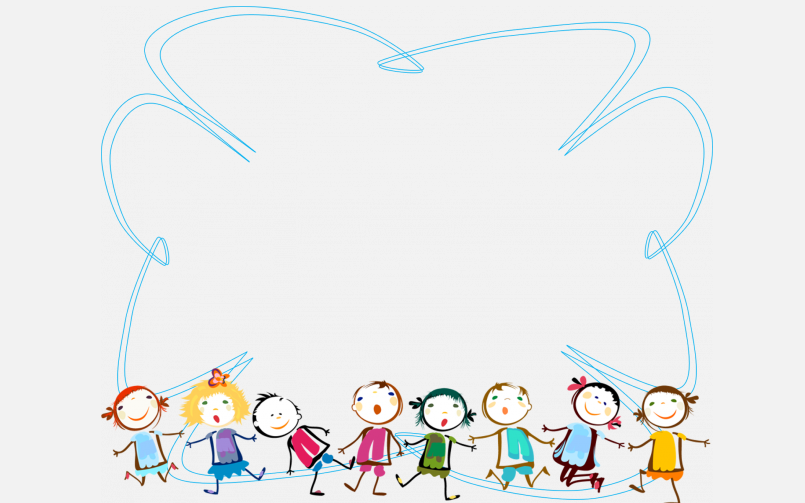 Організаційно-методична підтримка керівників і педагогів ЗДО
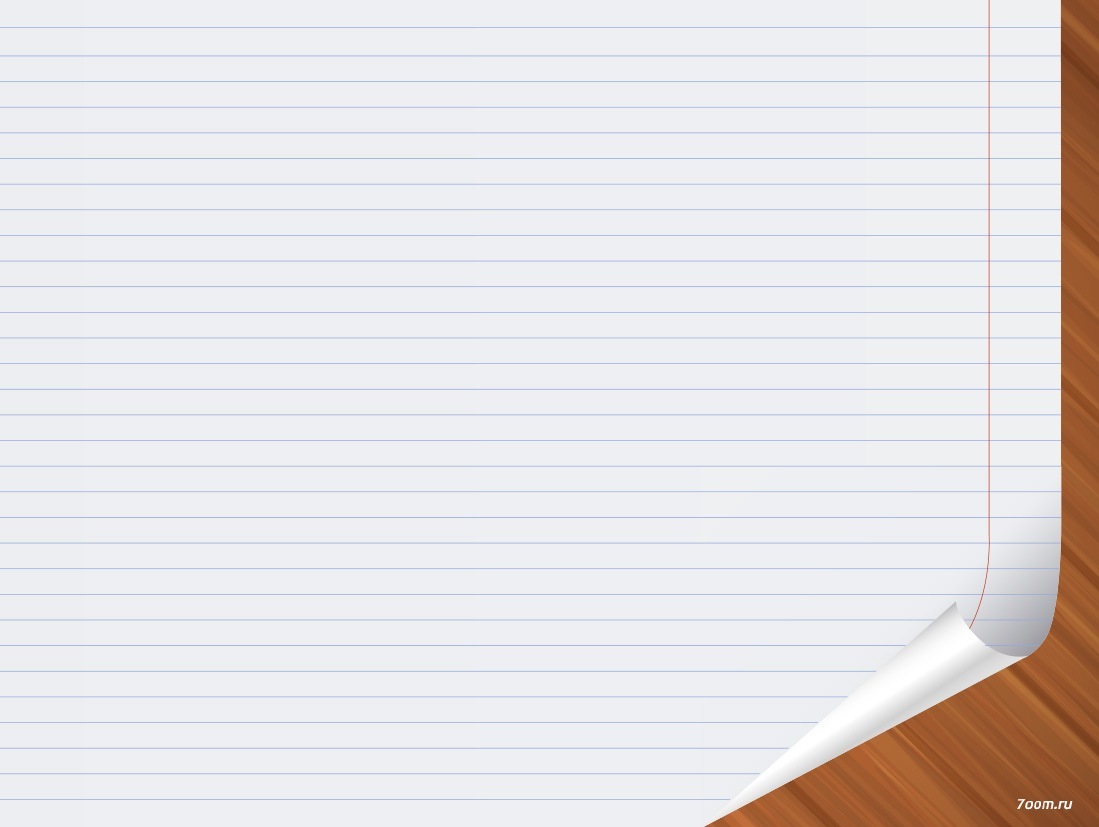 Напрями підтримки категорій педагогів щодо професійних стандартів:
«Керівник (директор) закладу дошкільної освіти» 
«Вихователь закладу дошкільної освіти»,
 
Врахувати «Методичні рекомендації впровадження професійного стандарту «Керівник (директор) закладу дошкільної освіти» та «Методичні рекомендації щодо впровадження професійного стандарту «Вихователь закладу дошкільної освіти»
Електронний журнал «Практика управління дошкільним закладом» Цифрового видавництва Експертус. https://ezavdnz.expertus.com.ua/
Потребує уваги підтримка сайтів, наповнення їх новим змістом відповідно до ситуації: інформація для психолого-педагогічної підтримки батьків, добірка українського розвивального та освітнього контенту для вихованців тощо.
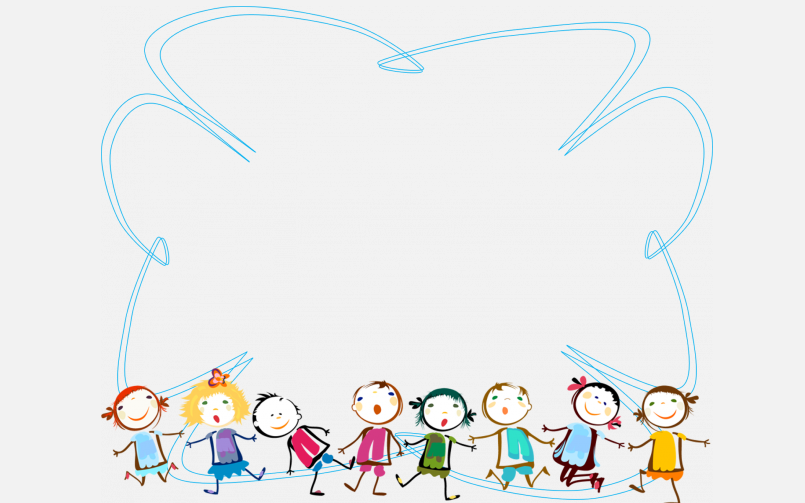 Організація в нових умовах атестації педагогічних працівників
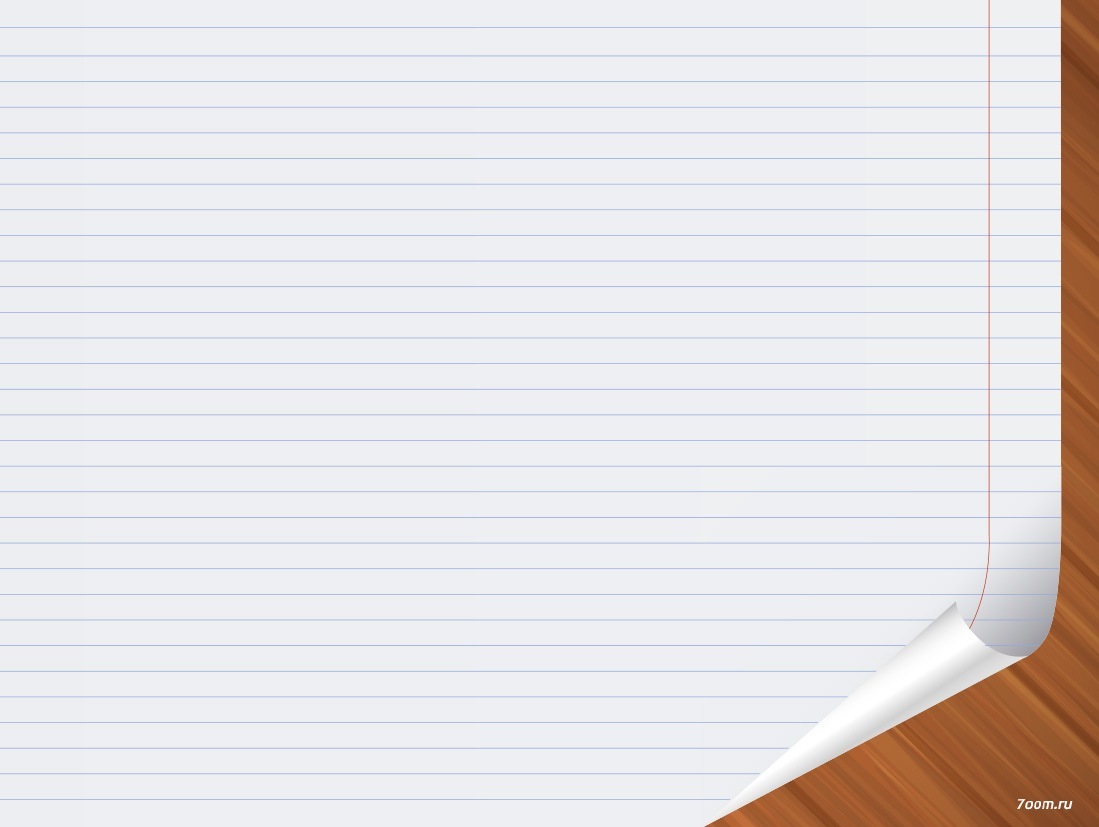 Наказом МОН від 09.09.2022 № 805 https://zakon.rada.gov.ua/laws/show/z1649-22#Text установлено, що:
кваліфікаційні категорії, педагогічні звання, присвоєні до набраннячинності цим наказом, є дійсними до атестації педагогічних працівників, проведеної згідно з Положенням про атестацію;
педагогічні працівники, яких прийняли на посади до набрання чинностіцим наказом, продовжують працювати у закладах освіти та мають вищу освіту за спеціальностями, що не відповідають педагогічній діяльності за посадою, вважаються такими, що мають відповідну посаді професійну кваліфікацію та атестуються на відповідність займаній посаді з присвоєнням кваліфікаційної категорії та педагогічних звань як такі, що мають відповідну освіту
 мінімальний загальний обсяг (загальна тривалість) підвищеннякваліфікації педагогічних працівників закладів дошкільної освіти, необхідний їм для проходження атестації, становить не менше ніж  120 годин або 4 кредити ЄКТС упродовж п’яти років.
міжатестаційний період( п.7) (проміжок часу між проходженням педагогічним працівником попередньої та наступної атестації) не може бути меншим ніж 3 роки
Присвоєння кваліфікаційних категорій і                    педагогічних звань працівникам ЗДО
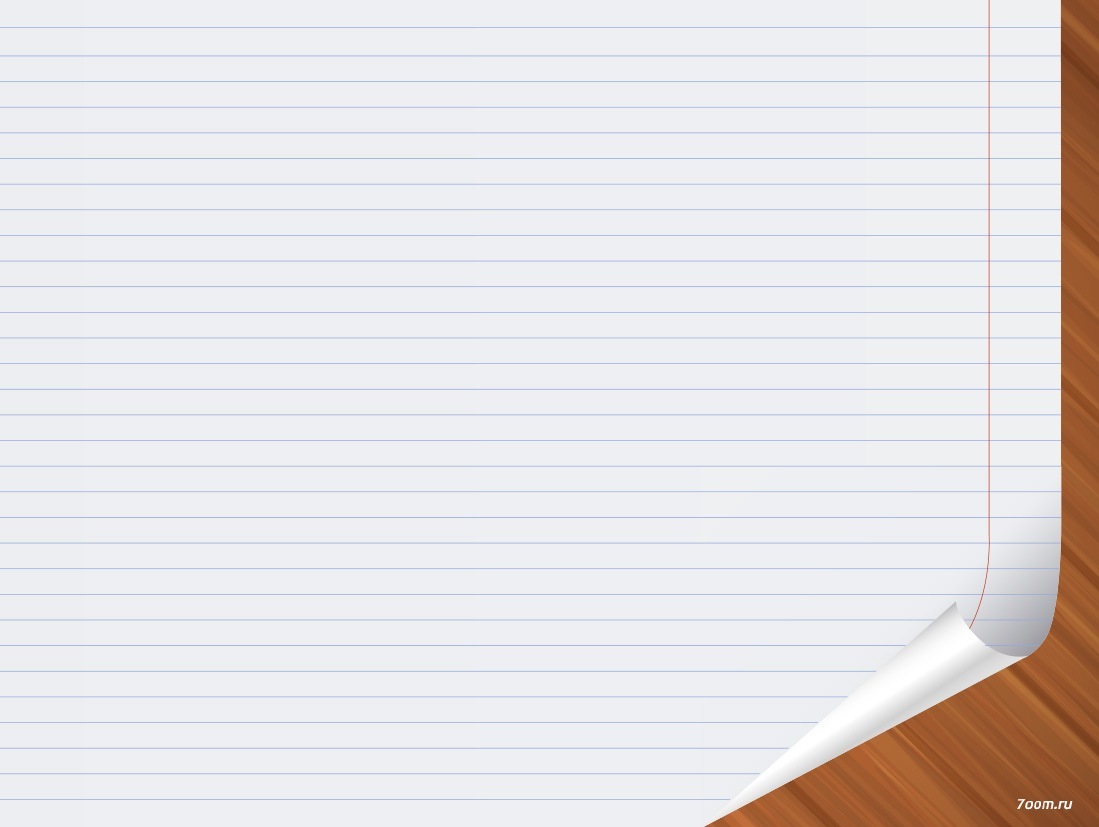 За результатами атестації (п.10) педагогічні звання присвоюються (підтверджуються) педагогічним працівникам, які мають кваліфікаційну категорію «спеціаліст першої категорії» / «спеціаліст вищої категорії» та які зокрема:
упроваджують і поширюють методики компетентнісного навчання та нові освітні технології, надають професійну підтримку та допомогу педагогічним працівникам (здійснюють супервізію);
беруть участь у процедурах і заходах, пов’язаних із забезпеченням якості освіти та впровадженням інновацій, педагогічних новацій і технологій у системі освіти;
були визнані переможцями, лауреатами всеукраїнських, міжнародних фахових конкурсів;
підготували переможців всеукраїнських, міжнародних олімпіад, конкурсів, змагань, тощо.
Педагогічне звання «вихователь-методист» може присвоюватися музичним керівникам та інструкторам з фізичної культури дошкільних закладів освіти.
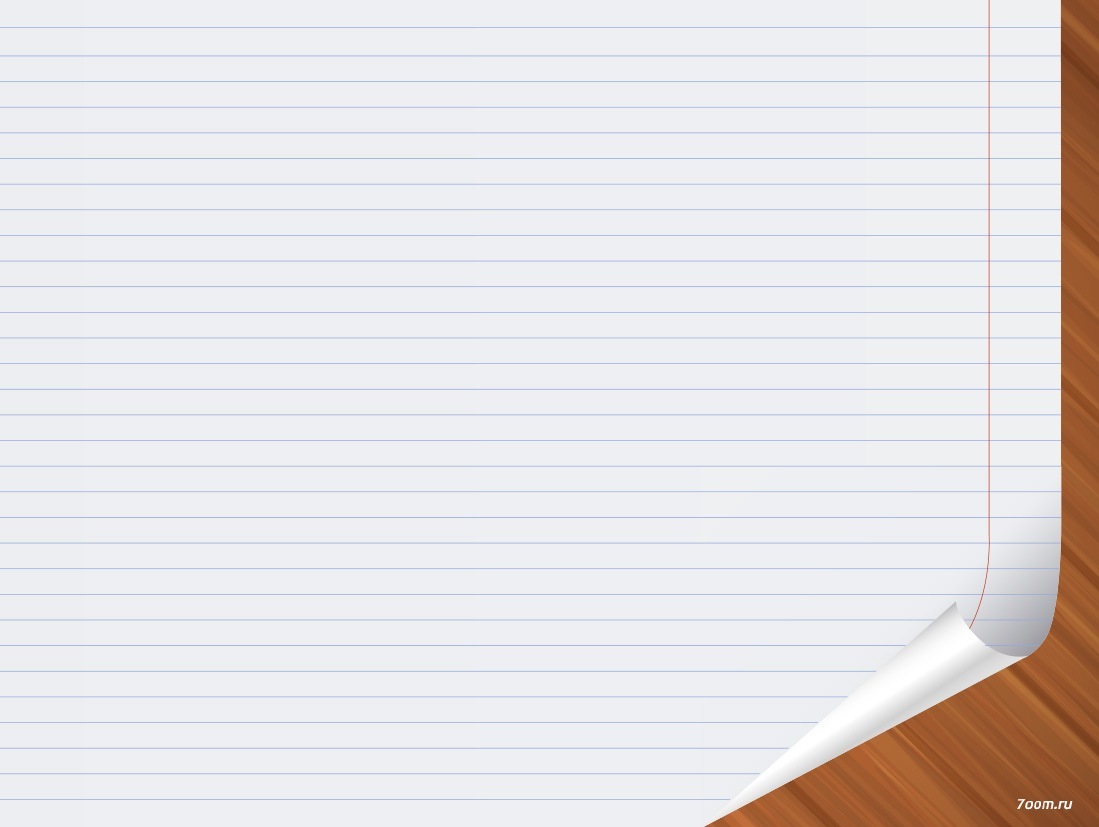 Позачергова атестація (п.5) проводиться за ініціативою керівника:закладу освіти - у разі зниження якості педагогічної діяльності педагогічним працівником;
Позачергова атестація( п.6) педагогічного працівника може проводиться за його ініціативою та/або за однією з таких умов:
1) визнання переможцем, лауреатом фінальних етапів всеукраїнських, міжнародних фахових конкурсів;
2) наявності освітньо-наукового / освітньо-творчого, наукового ступеня;
3) успішного проходження сертифікації.
Подання заяви до атестаційної комісії  на позачергову атестацію проводитиься  до 20 грудня.
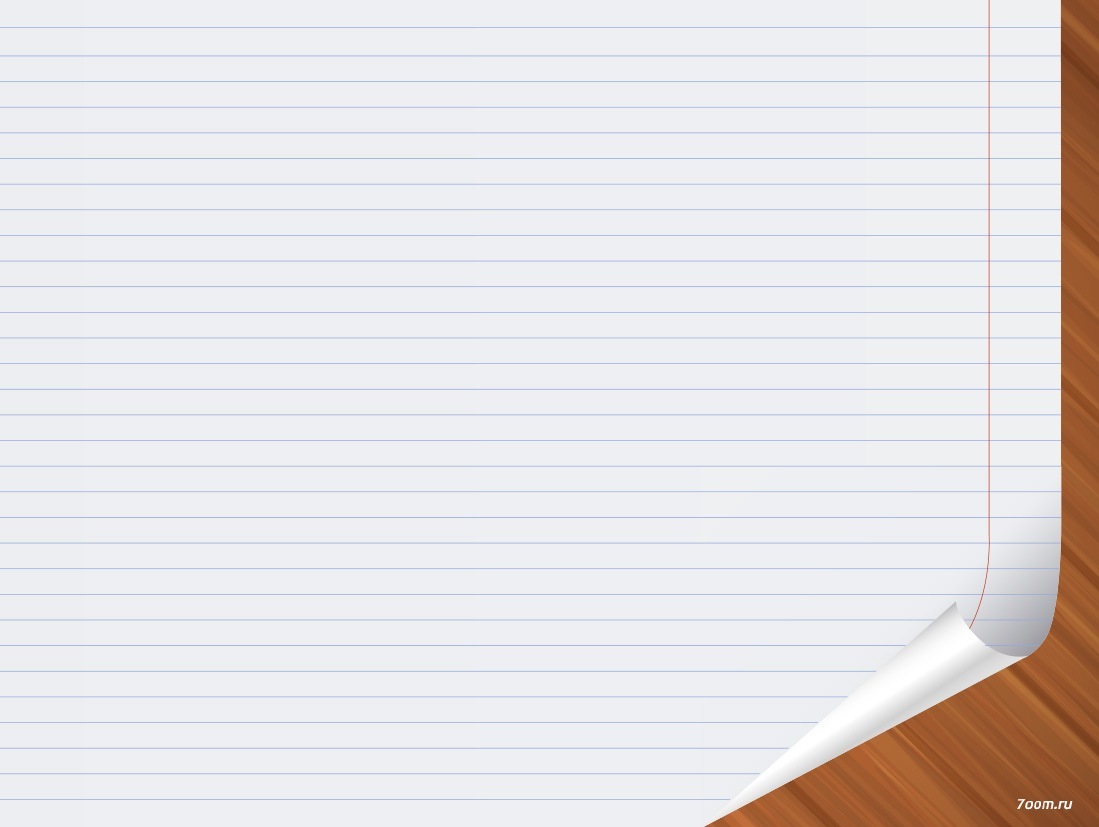 Створення та повноважень                               атестаційних комісій I та ІІ рівня
Атестаційні комісії I рівня створюють у закладах освіти, відокремленихструктурних підрозділах, у яких працює 15 і більше педагогічних працівників. До їхніх повноважень належить присвоєння (підтвердження) кваліфікаційних категорій і педагогічних звань педагогам закладу, крім керівників.Атестаційні комісії II рівня створюють в органах управління у сфері освіти. До їхніх повноважень належать атестація керівників закладів освіти та відокремлених структурних підрозділів, встановлення їх відповідності або невідповідності займаній посаді та встановлення (підтвердження) тарифного розряду; присвоєння (підтвердження) кваліфікаційних категорій і педагогічних звань педагогам закладів, у яких працює менше                               15 педагогічних працівників; розгляд апеляцій на рішення атестаційних комісій I рівня
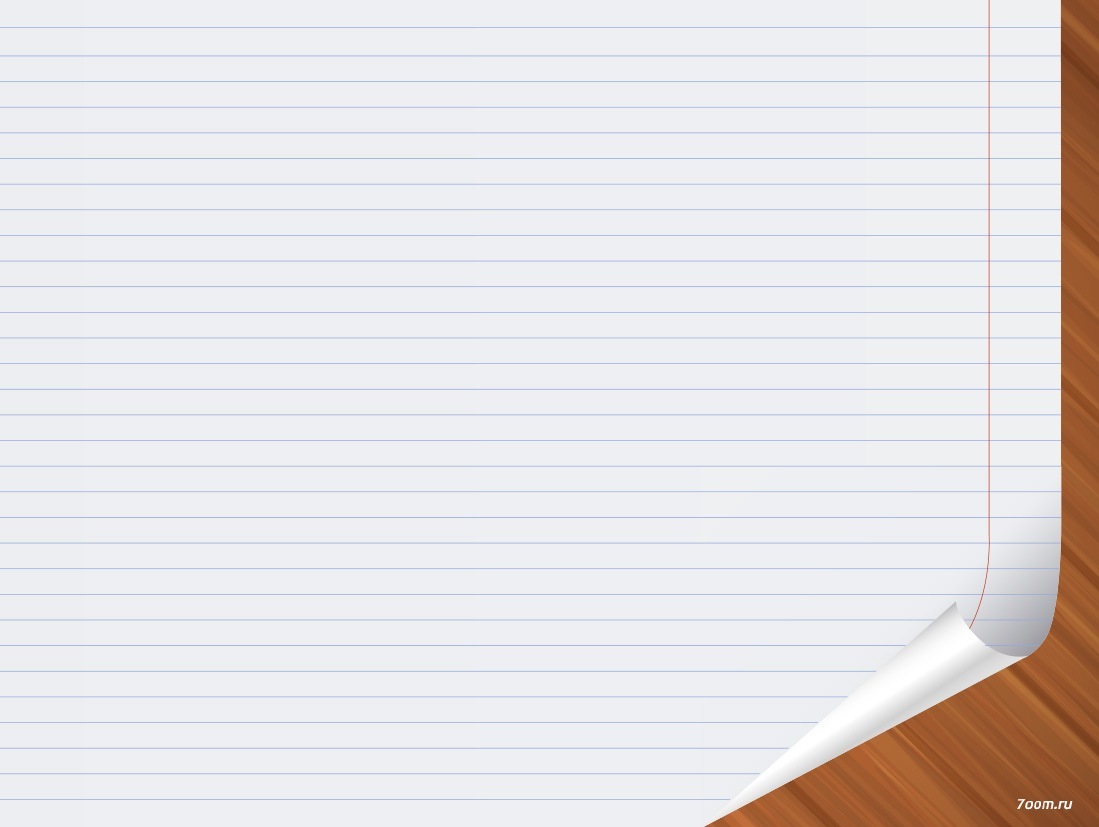 Атестаційні комісії до 10 жовтня поточного року :
Складають і затверджують список педагогічних працівників, які підлягають черговій атестації в наступному календарному році;
у випадку відсутності педагогічного працівника, який підлягає черговій атестації у списку, за його заявою, поданою не пізніше 20 грудня поточного календарного року, атестаційна комісія включає його до списків педагогічних працівників, які підлягають черговій атестації
Для проведення позачергової атестації атестаційна комісія затверджує окремий список педагогічних працівників, які підлягають позачерговій атестації, визначає строки проведення їх атестації, подання ними документів.
Враховуючи суттєві зміни щодо атестації з можливістю присвоєннякваліфікаційних категорій педагогічним працівникам, які мають освітній рівень фаховий молодший бакалавр (освітньо-кваліфікаційний рівень молодший спеціаліст), молодший бакалавр, бакалавр та відповідний педагогічний стаж, рекомендуємо включити в списки на позачергову атестацію в наступному календарному році таких педагогічних працівників.
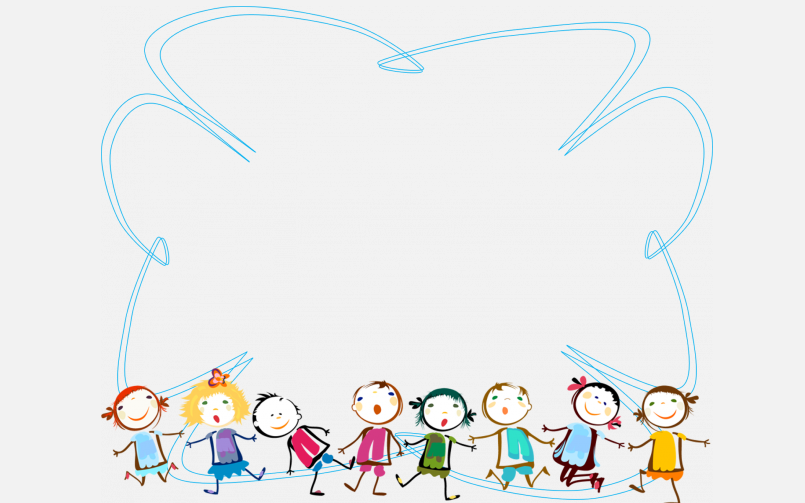 Організація харчування в ЗДО
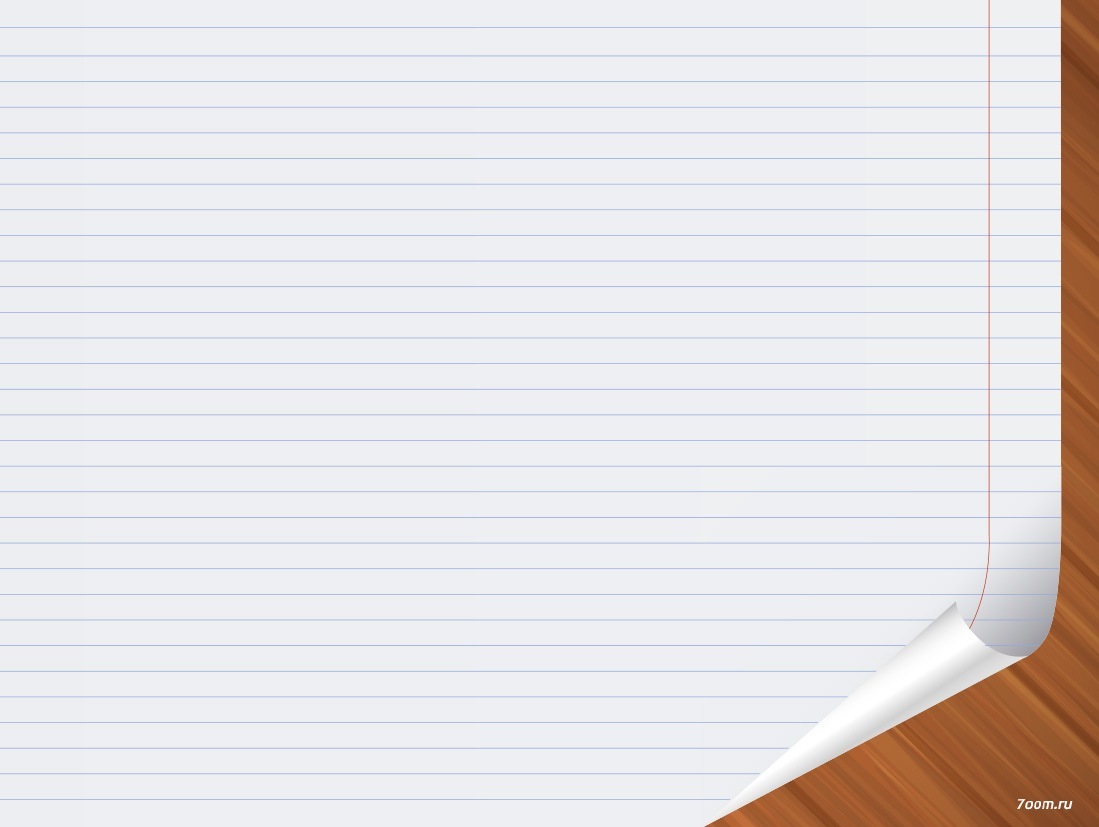 Організація харчування в ЗДО здійснюється відповідно до постанови Кабінету Міністрів України від 24 березня 2021 р. № 305 «Про затвердження норм та Порядку організації харчування у закладах освіти та дитячих закладах оздоровлення та відпочинку» (із змінами) 
https://zakon.rada.gov.ua/laws/show/305-2021-%D0%BF#Text
При відключенні електроенергії :
у холодильнику потрібно дотримувати температури +4°С або нижче, уморозильній камері — не вище ніж - 4°С (холодильники слід забезпечититермометрами для контролю температурного режиму зберігання);
при відключенні електроенергії дверцята холодильника та морозильноїкамери необхідно тримати закритими, щоб не потрапляло тепле повітря, адже в такому випадку продукти залишаються безпечними до 4 год у холодильнику, 48 год у повній морозилці, 24 год у напівпорожній морозильній камері;
у разі відключення електроенергії понад 4 год у холодильник необхіднопомістити контейнери із замороженою водою, що допоможе утримати холод (за можливості необхідно придбати сухий або блоковий лід, який потрібно зберігатив морозильній камері для подальшого використання в холодильнику);
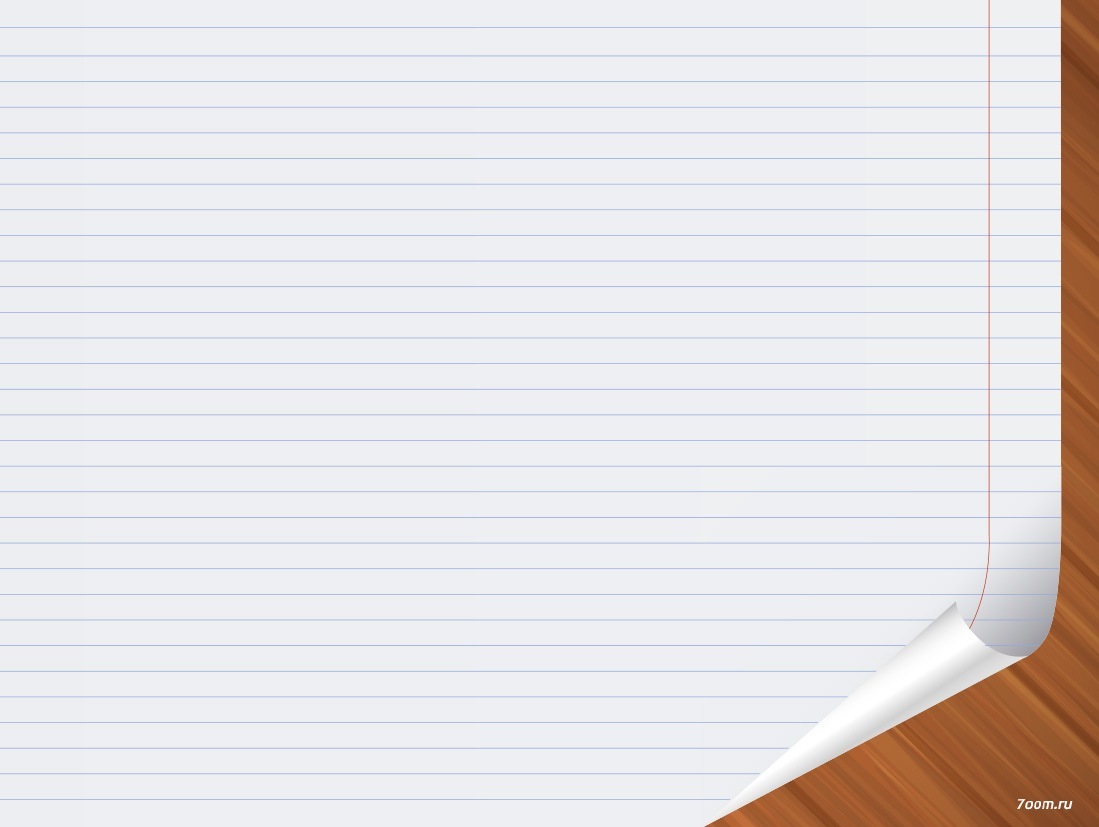 харчові продукти, які швидко псуються, можна зберігати у термоконтейнері (термопакетах) з холодоелементами, а також у погребі чи підвалі в закритих ємностях;
не потрібно пробувати на смак їжу, яку зберігали без дотримання відповідних температурних умов, щоб перевірити її якість і безпечність (якщо виникли сумніви щодо безпечності їжі, зокрема незвичний запах, колір, консистенція, текстура), її не можна споживати;
не реалізовувати продукти, що швидко псуються, якщо вони зберігалися в холодильнику при температурі вище ніж 15 °C протягом 4 год або більше (наприклад, м’ясо, птиця, риба, молоко);
 розморожені харчові продукти заморожувати повторно заборонено.
У разі встановлення недоброякісності харчових продуктів та/або готових страв, виявлення нестачі або надлишку харчового продукту та/або готової страви, складають акт бракеражу у трьох примірниках.
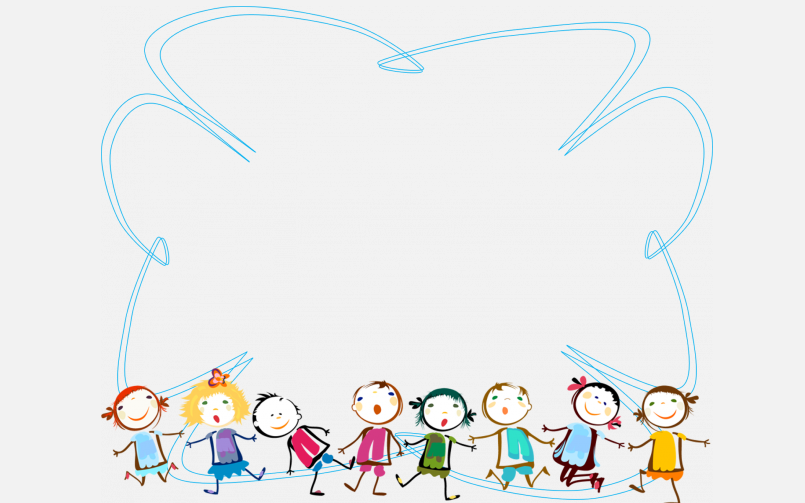 Зберігаємо та розвиваємо  українське дошкілля!

ДЯКУЮ ЗА УВАГУ!